ŽENE S INVALIDITETOM I COVID-19Ana Peláez NarváezIzvršna potpredsjednica ženske zaklade CERMIPotpredsjednica UN CEDAW Odbora
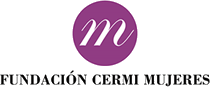 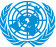 SADRŽAJ1. Svrha2. Polazne informacije3. Utjecaj pandemije na žene općenito4. Utjecaj pandemije na žene i djevojke s invaliditetom5. Opće preporuke6. Preporuke CEDAW Odbora Hrvatskoj7. Preporuke KPOSI  Odbora Hrvatskoj8. Globalne preporuke
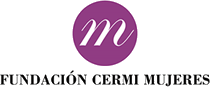 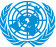 1. SVRHA
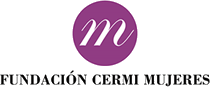 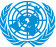 Upoznati situaciju žena i djevojaka s invaliditetom tijekom pandemije COVID-19 i ponuditi neke preporuke za njeno poboljšanje na temelju posljednjih Zaključnih zapažanja CEDAW  Odbora  Hrvatskoj iz 2015. godine i Zaključnih zapažanja KPOSI Odbora Hrvatskoj iz 2015. godine.
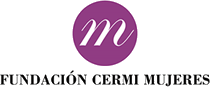 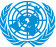 2. POLAZNE INFORMACIJE
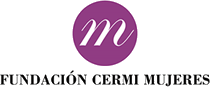 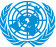 “Procjenjuje se da svaka peta žena živi s invaliditetom, a prevalencija invaliditeta zapravo je veća među ženama nego muškarcima (19,2% naspram 12 %). Čimbenici koji tome doprinose uključuju niži ekonomski i socijalni status žena i djevojčica, rodno utemeljeno nasilje i štetne ili rodno diskriminirajuće prakse.”
UN WOMEN
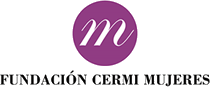 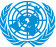 Iako 20% žena općenito ima invaliditet, to ne znači da sve one imaju "certifikat/ispravu o invaliditetu"
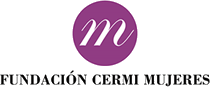 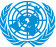 3. UTJECAJ PANDEMIJE NA ŽENE OPĆENITO
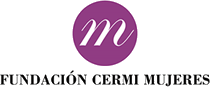 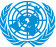 Poznato je da su žene općenito izloženije COVID-u 19 zbog različitih razloga: nasilja nad ženama, njege, kršenja seksualnih i reproduktivnih prava...
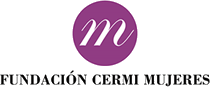 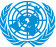 4. UTJECAJ PANDEMIJE NA ŽENE I DJEVOJKE S INVALIDITETOM
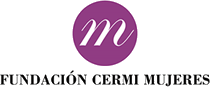 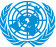 Pandemija, koja je zahvatila sve žene općenito, posebno  pogoršava  situaciju žena s invaliditetom.
Štoviše, u njihovoj situaciji moramo razmotriti i druga pitanja.
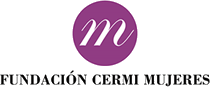 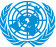 Prepreke u pristupu informacijama i komunikaciji
Dobar dio informacija o pandemiji proširio se kroz informacijsko društvo (društvene mreže, internet, mobiteli). Međutim, žene s invaliditetom nisu digitalno pismene i stoga nisu imale pristup komunikaciji niti informacijama. Sve informacije i komunikacija moraju biti pristupačni; ne samo da opće informacije ili informacije o osobama s invaliditetom moraju biti pristupačne, već i specifične informacije koje se pružaju ženama, a posebno žrtvama nasilja (dostupne usluge za žrtve, seksualna i reproduktivna prava). Pristupačnost informacija i komunikacije zahtijeva razmišljanje o slijepim ženama, gluhim, gluhoslijepim ženama, ženama s intelektualnim teškoćama, žena s psihosocijalnim invaliditetom itd.
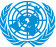 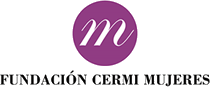 Rasprostranjenost institucionalizacije
Mnogo žena i djevojaka s invaliditetom još uvijek živi u institucijama u odvojenim centrima, što dovodi do velike izolacije. Te institucije trebaju biti pod nadzorom neovisnih mehanizama kako bi se osiguralo da se ne događa zlostavljanje ili nasilje. Mnogo je tih institucija još uvijek zatvoreno, iako se ostatak stanovništva već može slobodno kretati.
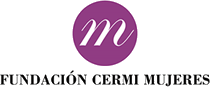 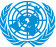 Pogoršavanje nasilja nad ženama s invaliditetom
Žene i djevojke s invaliditetom uvijek su izložene višestrukim oblicima nasilja, ne samo od svojih partnera, već i u  neposrednom okruženju.
 
Mnogo nasilja dolazi iz vlastite obitelji (očevi, braća, osobni asistenti). Tijekom pandemije došlo je do pogoršanja kao posljedica zaključavanja, mnogo žena i djevojaka s invaliditetom živi u svojim domovima s nasilnikom.
 
Međutim, ova se situacija pogoršava za žene koje su možda sterilizirane ili nemaju poslovnu sposobnost, što ne ostavlja trag agresije ili zlostavljanja koje se mogu počiniti nad njima.
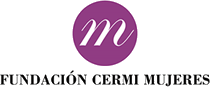 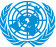 Poslovna sposobnost
Poslovna nesposobnost, skrbništvo i zabrane i dalje su moguća praksa u Hrvatskoj koja se događa mnogim ženama s invaliditetom, iako je to u suprotnosti s KPOSI. To uzrokuje da su mnoge žene s invaliditetom bez obrane i bez mogućnosti prijave ili pristupa pravosuđu.
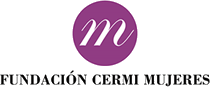 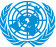 Seksualna i reproduktivna prava
Kao i sve druge žene, i žene s invaliditetom i dalje imaju potrebu za pristupom uslugama seksualnog i reproduktivnog zdravlja. Prije pandemije dobar dio tih usluga bio je potpuno nepristupačan. Tijekom pandemije mnoge su od ovih žena zatvorene i nitko nije razmišljao o njihovim potrebama u području ginekologije ili akušerstva.
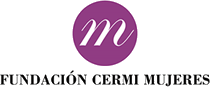 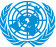 Pristup obrazovanju
Postoji zabrinutost zbog niskih stopa djevojaka u obrazovanju.
 
Ta je zabrinutost zasigurno veća kada govorimo o djevojkama s invaliditetom. Prije pandemije bilo ih je malo koje su imale pristup inkluzivnom obrazovanju. Zbog pandemije, puno njih moralo je napustiti obrazovanje, jer je modalitet virtualnog učenja za mnoge od njih prava prepreka.
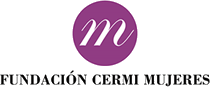 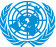 Pristup zaposlenju
Isto se dogodilo s pristupom zaposlenju žena s invaliditetom. Rad na daljinu i dalje predstavlja izazove mnogim ženama s invaliditetom.
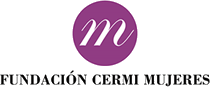 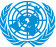 5. OPĆE PREPORUKE
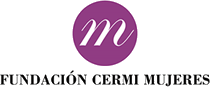 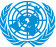 Promovirati i podržati razvoj mreža žena i   djevojaka s invaliditetom.
Osigurati da organizacije osoba s invaliditetom imaju rodni pristup (na primjer, uspostavljanje povjerenstava ili posebnih skupina žena s invaliditetom). 

Osigurati da ženske organizacije ne izostave žene s invaliditetom i da ih uzimaju u obzir u svim svojim programima i aktivnostima.
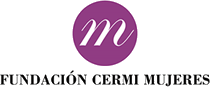 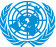 6. PREPORUKE CEDAW ODBORA HRVATSKOJ
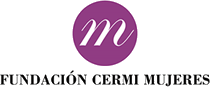 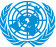 Privremene posebne mjere 15. Odbor preporučuje državi članici:(b) usvajanje privremenih posebnih mjera usmjerenih na skupine žena u nepovoljnijem i marginaliziranom položaju uključujući Romkinje, žene u ruralnim područjima, žene s invaliditetom, prognanice, povratnice i starije žene;
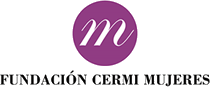 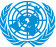 Zapošljavanje
29. Odbor preporučuje državi članici:
 
(e) Poboljšanje pristupa prilikama za formalno zapošljavanje i poduzetništvo za žene, uključujući Romkinje i žene pripadnice ostalih skupina koje su u nepovoljnijem položaju, kao i poboljšanje mogućnosti kombiniranja radnog života i obiteljskih obaveza, uključujući i povećanje broja dječjih vrtića.
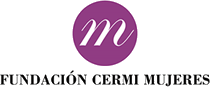 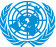 Zdravlje
31. Odbor potiče državu stranku:
 
(c) da osigura dostupnost i pristupačnost suvremenih oblika kontracepcije i reproduktivnih usluga svim ženama, uključujući skupine žena koje su u nepovoljnijem položaju;
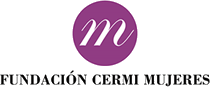 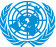 7. PREPORUKE KPOSI ODBORA HRVATSKOJ
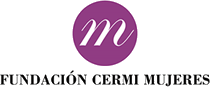 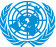 Žene s invaliditetom (čl. 6)
 
9. Odbor je zabrinut s obzirom da veliki udio žena s invaliditetom ima samo osnovnoškolsko obrazovanje ili čak ni to. Nadalje je zabrinut zbog nesrazmjera u broju muškaraca s invaliditetom i žena s invaliditetom u smislu zapošljavanja. Odbor je zabrinut zbog izvješća o nasilju nad ženama i djevojčicama s invaliditetom unutar obitelji i u ustanovama, posebno psihijatrijskim ustanovama.
 
10. Preporuka je Odbora da se u savjetovanju s organizacijama koje zastupaju žene s invaliditetom poduzimaju mjere za unaprjeđenje razvoja i osnaživanja žena s invaliditetom u područjima obrazovanja i zapošljavanja te da se poduzmu neposredni koraci za zaštitu žena i djevojčica s invaliditetom od nasilja, uključujući seksualnog nasilja. Preporuka je Odbora uključiti žene s invaliditetom u opću politiku za jednakost spolova. Odbor također preporuča da obje mjere te koraci budu popraćeni odgovarajućim sredstvima i jasnim rokovima. Preporuka je Odbora sustavno prikupljanje podataka i statistike o situaciji u kojoj se nalaze žene i djevojčice s invaliditetom uz pokazatelje za ocjenu međusektorske diskriminacije i uključivanje odgovarajuće analize u sljedeće izvješće.
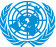 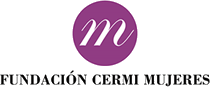 Sloboda od mučenja ili okrutnog, neljudskog ili ponižavajućeg postupanja ili kažnjavanja (čl. 15)


 24. Hitna je preporuka Odbora da se poduzmu direktni koraci za rješavanje teške situacije u ustanovama, zaustave nedobrovoljni tretmani  i korištenje mjera sputavanja. Odbor nadalje sugerira da se zakonodavstvo uskladi s Konvencijom i da se za svako kršenje ljudskih prava treba provesti istraga i progon.
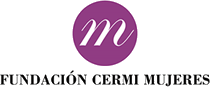 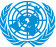 Sloboda od nasilja i zlostavljanja (čl. 16)
 
26. Preporuka je Odbora da država potpisnica stavi usluge za zaštitu osoba s invaliditetom od nasilja u prvi plan i da ih učini u potpunosti dostupnima. Osim toga nadzorne mehanizme valja razvijati u skladu s člankom 16. stavkom 3. Konvencije.
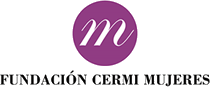 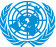 Statistika i prikupljanje podataka (čl. 31)
 
50. Preporuka je Odbora da država potpisnica sustavno pregledava i preoblikuje sustav prikupljanja podataka u mjeri koja se odnosi na osobe s invaliditetom te da bude aktivno uključena i da se blisko savjetuje s osobama s invaliditetom i njihovim reprezantativnim organizacijama.
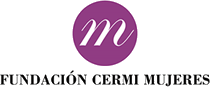 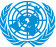 8. GLOBALNE PREPORUKE
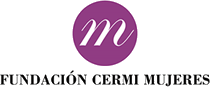 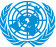 Ništa za žene i djevojke s invaliditetom, bez žena i djevojaka s invaliditetom
 
Osigurati slobodan i informirani pristanak žena s invaliditetom za bilo koju odluku koja se odnosi na njih
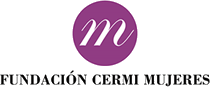 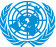 Hvala na pažnji
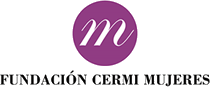 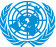